МБДОУ детский сад «Оленёнок»Дистанционное музыкальное занятие  ( 2 неделя, месяц ноябрь)Средняя группа                                                                                                Музыкальный руководитель:                                      Башкирцева Н.О.
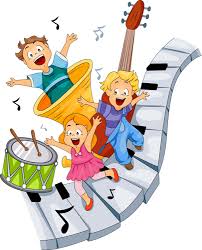 Музыкально-ритмические упражнения«Хлопки в ладоши» Английская народная мелодия Рекомендации для  родителей: Ритмично хлопать в ладоши (3 хлопка перед собой, 3 хлопка над головой, внизу и т.д. придумать различные варианты)
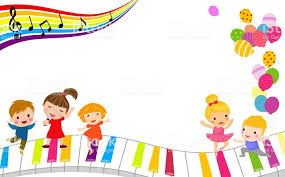 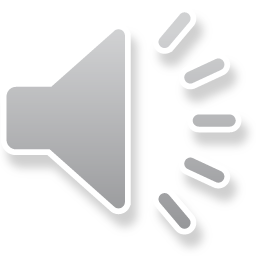 Пальчиковая гимнастикаРекомендации для  родителей: Вместе с ребёнком проведите гимнастику для пальчиков.
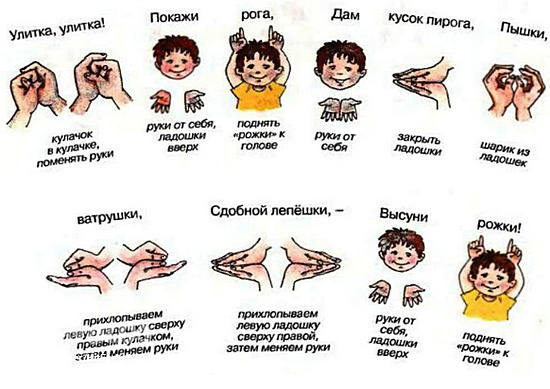 Слушание
Музыкальное произведение: «Кот и мышь»   муз. Ф. РыбицкогоРекомендации для  родителей: Определить контраст музыкальной пьесы: где кот, а где мышиный писк.
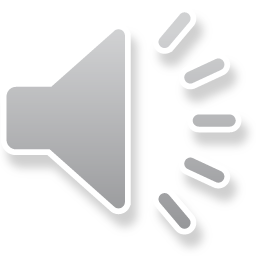 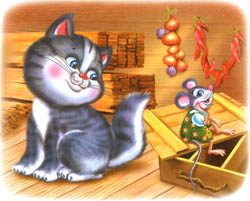 Пение
Музыкальное произведение: Песня «Первый снег» муз. А.Филлипенко
Рекомендации для  родителей: Повторить песенку с ребёнком
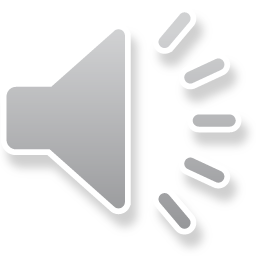 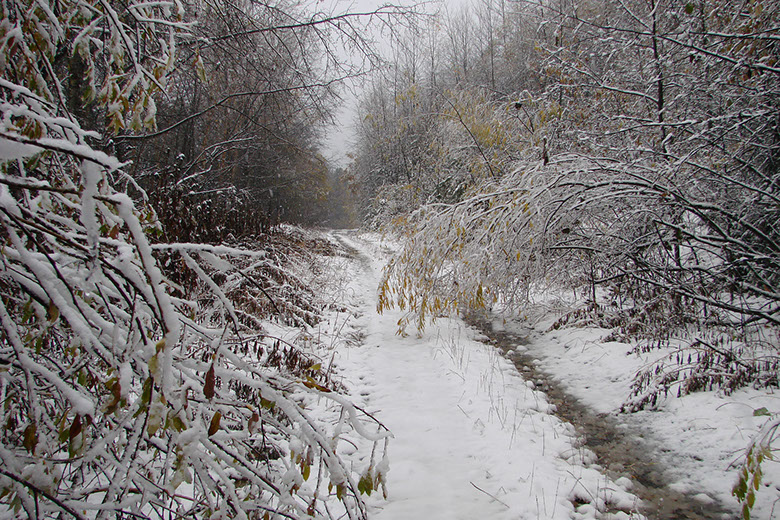 Текст песни:
С неба звёздочки летят, весело играют
Опустились прямо в сад.
Землю укрывают.
Припев:
Белый снег, белый снег, 
белый снег пушистый.
Белый снег, белый снег,
Чистый серебристый
Творческая пляскарусская народная мелодия
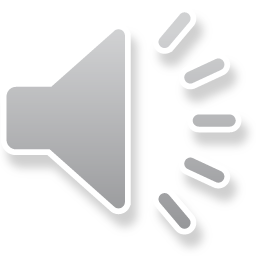 Рекомендации для родителей:
Дети, наблюдая за взрослым, повторяют его движения, начинают придумывать свои. Обязательно отметить, если получилось придумать свою пляску.
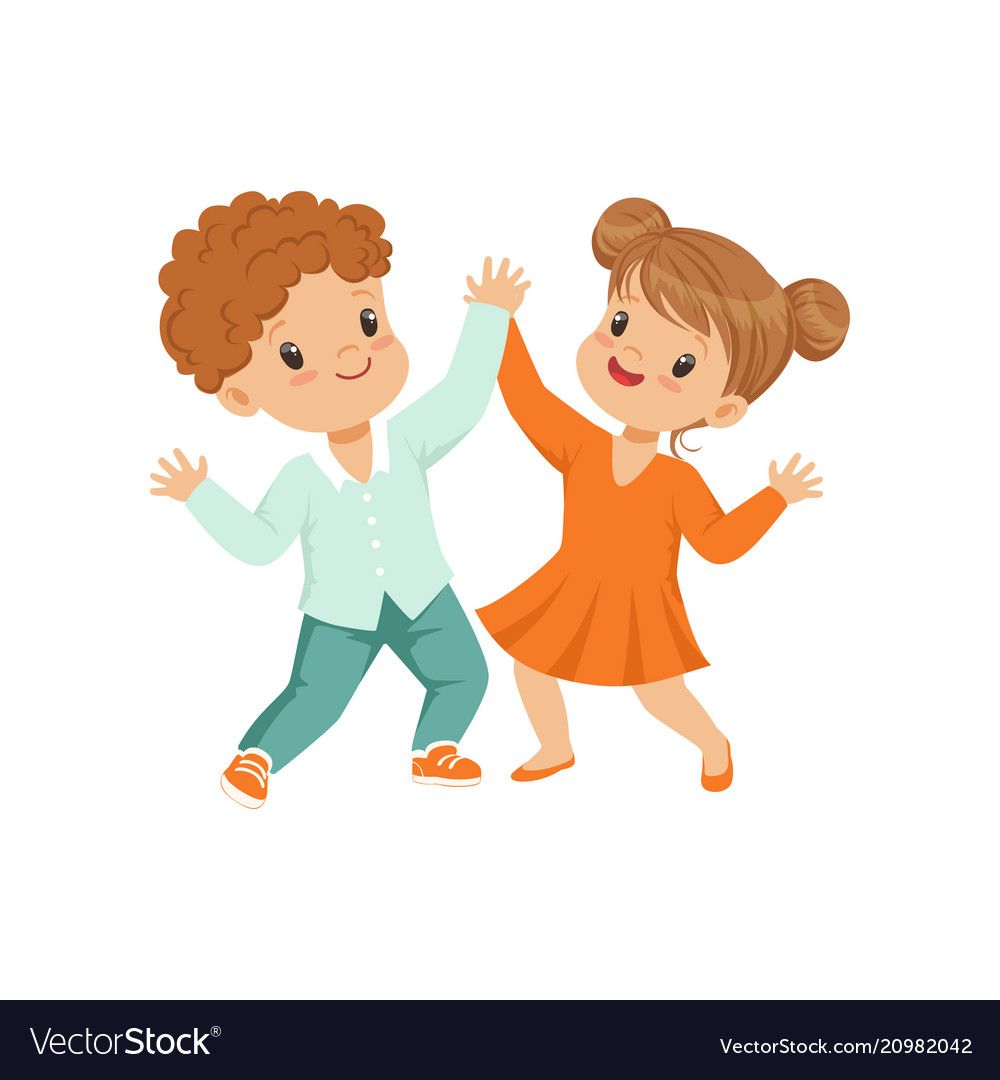 Рефлексия
Рекомендации для родителей: 

Обсудите с ребёнком, чем вы занимались на занятии.

Что узнали нового?

Что понравилось делать больше всего? 
(слушать музыку,  играть с пальчиками, танцевать)